Бриллиантовый зелёный
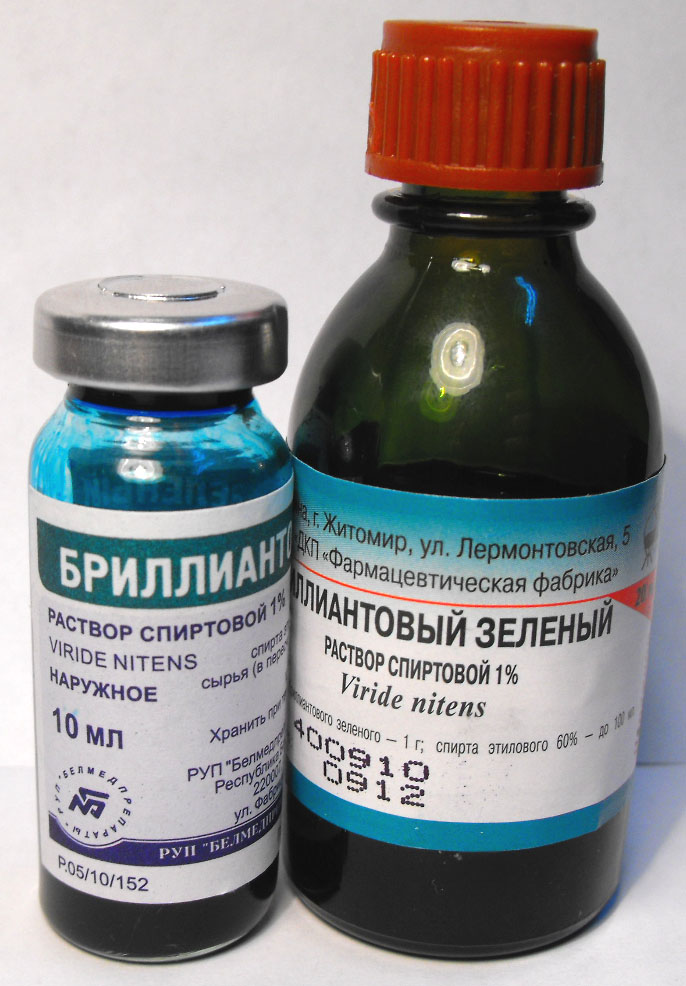 Подготовила : Михайлова  софия
Преподаватель : агаева з.к
ИСТОРИЯ :
Впервые был получен в 1879 в Германии.
В середине XX века бриллиантовая зелень, долговечная и дешёвая в производстве, получила широкое распространение в Советском Союзе.
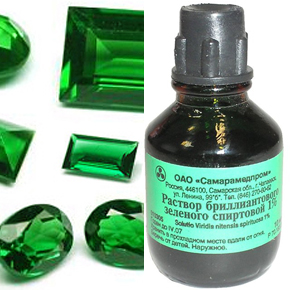 “Зелёнка”
Кроме России бриллиантовый зелёный в медицине нигде больше не используют, хотя, например, в Европе, он входит в список разрешённых медицинских препаратов.
Возможных причин может быть три:
1.В странах Запада принята доктрина доказательной медицины, а молекулярный механизм действия этого красителя неизвестен до сих пор.
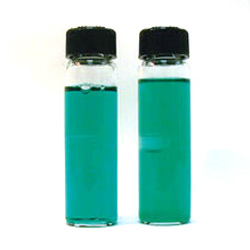 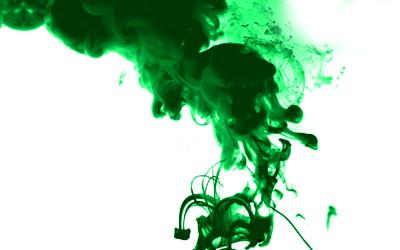 “Зелёнка”
2. До сих пор точно не известно, обладает ли бриллиантовый зелёный канцерогенными свойствами.
3. При использовании для лекарственного средства важна и эстетическая сторона, отчего в западной медицине принимаются во внимание и изменения во внешнем виде пациента при применении препарата.
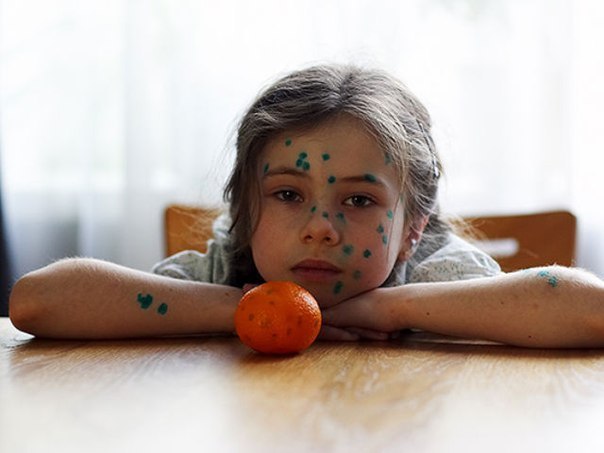 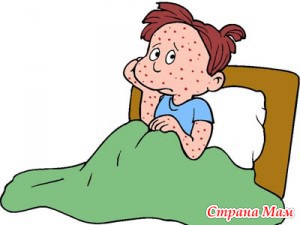 Физические свойства
Зеленовато-золотистые комочки или золотисто-зелёный порошок.
Трудно растворим в воде  и этаноле, растворим в хлороформе.
Растворы в воде и этаноле имеют интенсивный зелёный цвет
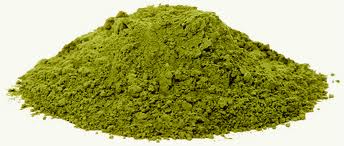 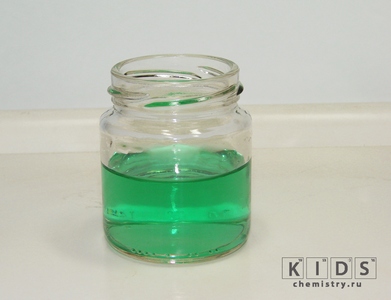 Получение
Бриллиантовый зелёный получают только синтетическим путём.
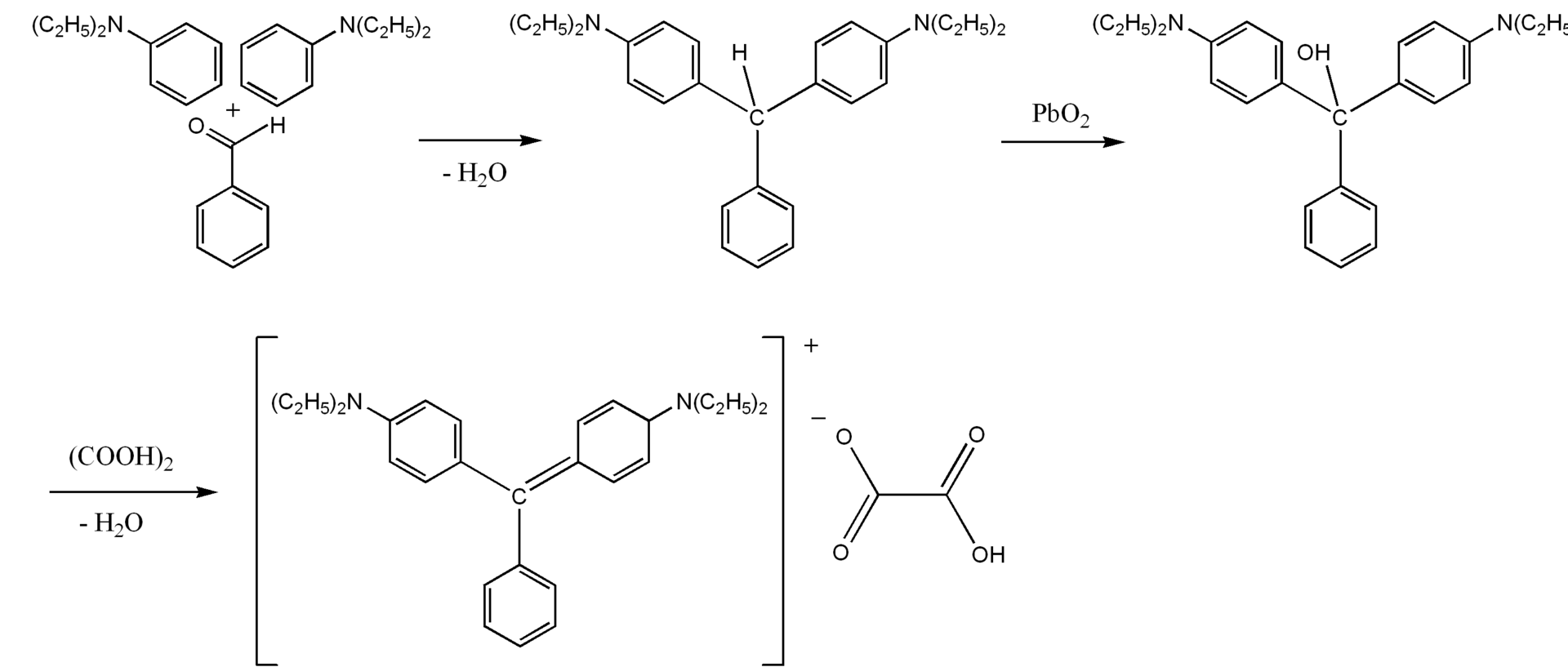 Химические свойства
Наличие качественных реакций:
1.Добавление концентрированной соляной кислоты
2.Добавление раствора NaOH        бледно-зелёный осадок
Эти реакции используются для установления подлинности
***
Несовместим с дезинфицирующими лекарственными средствами (содержащими активный йод, хлор, щёлочи)
Применение
Производится в виде солей:
Оксалат  — наиболее широко используется в медицине.
Сульфат  — используется для фотометрического определения некоторых химических элементов и в качестве pH-индикатора.
Основание
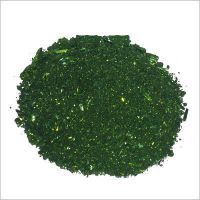 Использование в медицине
В качестве лекарственного средства используется 1 % или 2 % спиртовой раствор оксалата также выпускается в виде карандаша.
Является высокоактивным и быстродействующим антисептиком ,также оказывает фунгицидное действие в отношении некоторых патогенных грибов.
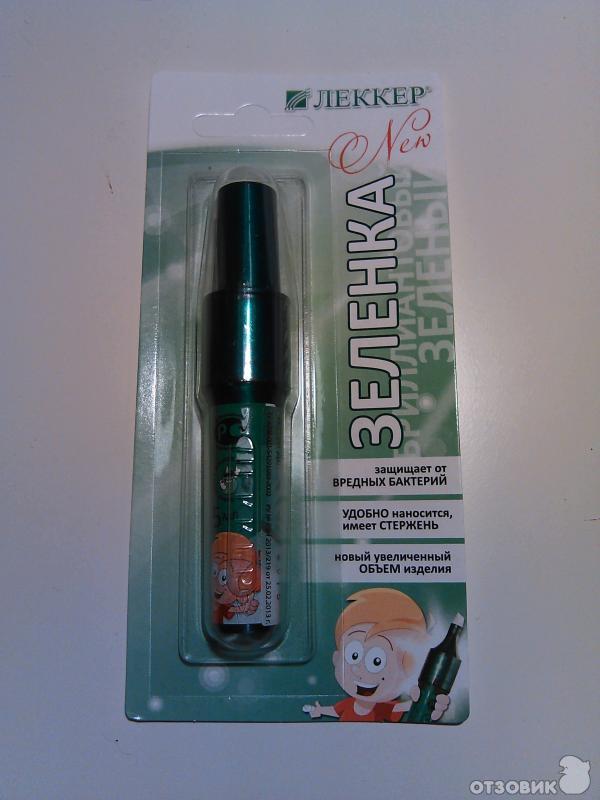 В водной среде действует губительно на культуру золотистого стафилококка
Высокую чувствительность к бриллиантовому зелёному обнаруживает
 дифтерийная палочка
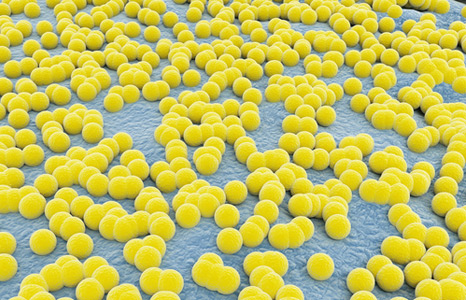 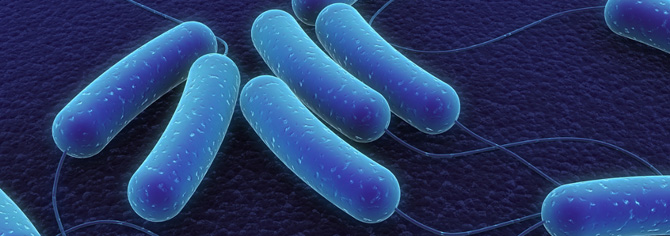 В промышленности
Бриллиантовый зелёный используется как краситель для хлопка и шёлка, бумаги применяется для изготовления фаналевых лаков.
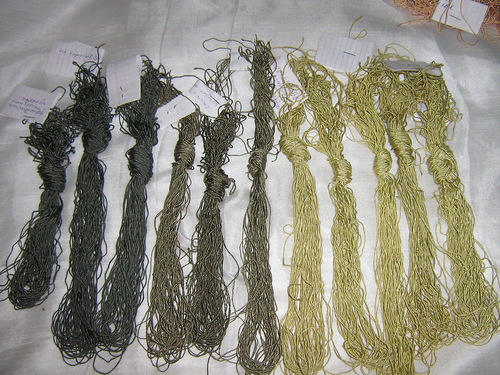 В сельском хозяйстве
Входит в состав препарата «Зар-2», применяемого для ограничения роста усиков клубники и земляники
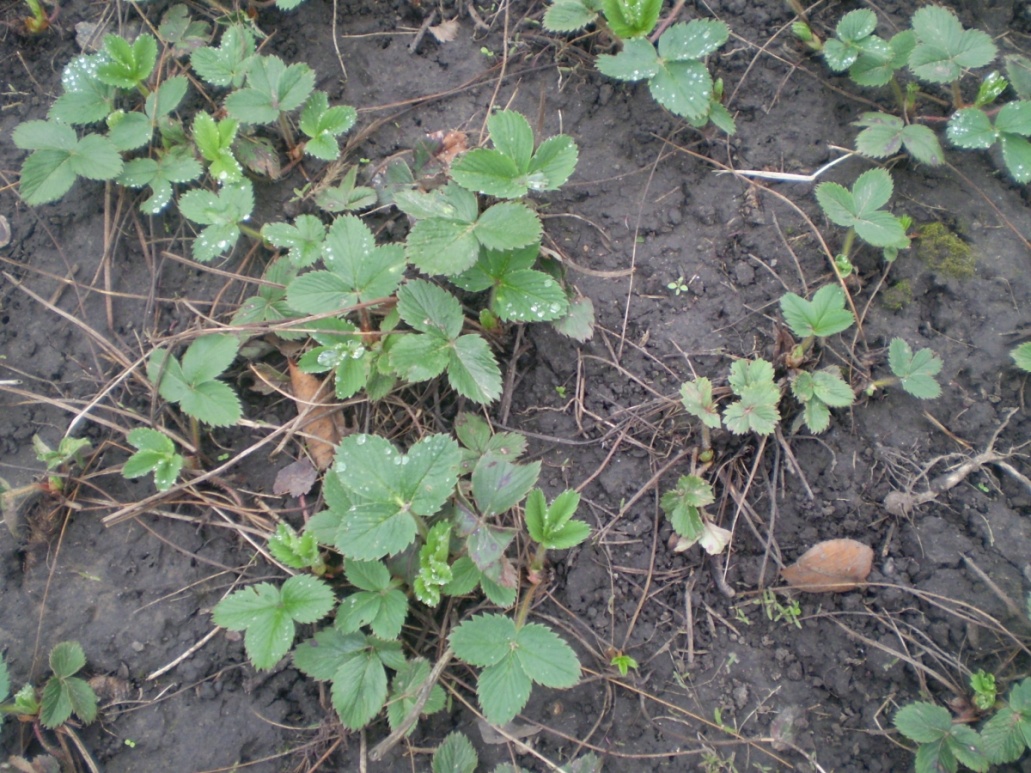 Токсическое действие
В производственных условиях вызывает у рабочих воспалительные заболевания кожи
Абсолютно смертельная доза для белых крыс 0,05 г/кг
При попадании на слизистую оболочку глаз возникает жжение, слезотечение, возможен ожог.
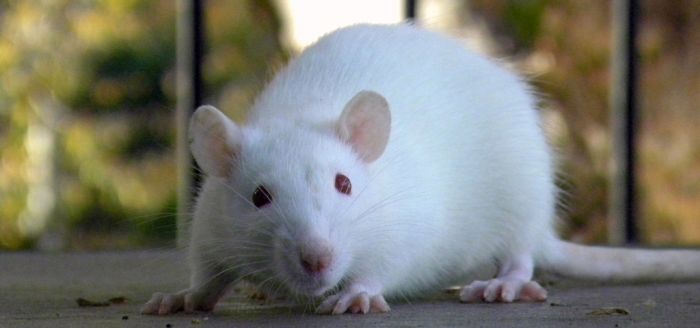